ЛЕКЦІЯ № 3
Свійські та сільськогосподарські промислові тварини, що використовуються в експериментах
1. Загальні вимоги щодо утримання с/г тварин
Сільськогосподарські тварини - велика рогата худоба, вівці, кози, свині, міні-свині та представників сімейства кінських - коні, поні, осли та мули.

Для наукових цілей сільськогосподарських тварин використовують як у прикладних дослідженнях, що проводяться в умовах ферми, так і в фундаментальних дослідженнях у галузі сільськогосподарських, ветеринарних або біомедичних наук, що виконуються у лабораторних умовах.
1. Загальні вимоги щодо утримання с/г тварин
Утримання: 
повинно відповідати їх природній поведінці, зокрема необхідності пастися або шукати їжу, фізично вправлятися та спілкуватися.
містять у огорожах різного типу, що часто залежить від вимог експерименту:
пасовище;
частково криті приміщення, де відсутність однієї зі стін дозволяє тваринам виходити на відкритий майданчик
у критих приміщеннях з природною вентиляцією 
в спеціалізованих приміщеннях для карантину та утримання тварин, заражених небезпечними інфекціями, з природною або штучною вентиляцією
1. Загальні вимоги щодо утримання с/г тварин
Утримання: 
повинно відповідати їх природній поведінці, зокрема необхідності пастися або шукати їжу, фізично вправлятися та спілкуватися.
містять у огорожах різного типу, що часто залежить від вимог експерименту:
пасовище;
частково криті приміщення, де відсутність однієї зі стін дозволяє тваринам виходити на відкритий майданчик
у критих приміщеннях з природною вентиляцією 
в спеціалізованих приміщеннях для карантину та утримання тварин, заражених небезпечними інфекціями, з природною або штучною вентиляцією
3) У разі утримання тварин у відкритих огорожах їм слід забезпечити укриття від дощу, вітру та сонця та досить сухе місце для відпочинку.
1. Загальні вимоги щодо утримання с/г тварин
Вплив чинників довкілля 
Вентиляція: В усіх сільськогосподарських тварин дуже чутлива дихальна система. За відсутності штучної вентиляції, що притаманно для переважної більшості сільськогосподарських будівель, важливо переконатися, що природна вентиляція забезпечує тварин повітрям належної якості. Слід звести до мінімуму вміст у повітрі пилу від кормів та підстилкового матеріалу.
Температура: Діапазон придатних для тваринного температури залежить від багатьох факторів, включаючи, наприклад, породу, вік, калорійність раціону, вагу, фазу лактації та тип навколишнього середовища. При утриманні в закритому приміщенні особливо важливо уникати сильних коливань та раптової зміни температури, зокрема, при переміщенні тварин з приміщень на вулицю
1. Загальні вимоги щодо утримання с/г тварин
Вплив чинників довкілля 
Вологість: У природних умовах с/г тварини добре переносять відносну вологість повітря у широкому діапазоні. У контрольованих умовах утримання слід уникати екстремальних та раптових коливань вологості, оскільки як висока, так і низька вологість може сприяти виникненню захворювань. При утриманні тварин у закритих приміщеннях будівлі повинні бути сконструйовані таким чином, щоб забезпечувати достатню вентиляцію, щоб уникнути довгих періодів підвищеної вологості, що є причиною надмірної вогкості в огородженнях та може призвести до виникнення респіраторних захворювань, гниття копит та іншим інфекційним процесам.
1. Загальні вимоги щодо утримання с/г тварин
Вплив чинників довкілля 
Освітлення: тривалість світлої частини доби має становити 8-12 годин або відповідати природному світловому циклу. Для проведення групових та індивідуальних оглядів тварин необхідні джерела достатнього природного чи штучного освітлення. 
Слід зазначити, що у процесі еволюції сільськогосподарські тварини пристосувалися до життя різних умовах; так, наприклад, жуйні пасуться і відпочивають протягом світлового дня на відкритих пасовищах, а свиням властива сутінкова активність у лісовій місцевості.
Шум: Неминучий фоновий шум, наприклад вентиляційного обладнання, слід звести до мінімуму і уникати раптових шумів. Приміщення для догляду та знерухомлення тварин слід конструювати та експлуатувати так, щоб рівень шуму при їх використанні був мінімальним
1. Загальні вимоги щодо утримання с/г тварин
Контроль захворюваності. 
Ризиковано спільно утримувати тварин, отриманих із різних джерел.
Розробити програми профілактичних ветеринарних заходів та у разі потреби запровадити відповідні схеми вакцинації
Догляд за копитами
Протипаразитарні заходи
Організація харчування
Регулярна перевірка кількості та якості продукції, що одержується від с/г тварин
Оцінка їх статури
Стежити за тим, щоб матеріали, що використовуються в огорожах, не були джерелами або не сприяли зростанню збудників інфекцій або паразитів
Тварини сімейства кінських потребують увагу регулярної перевірки стану зубів та проведення заходів щодо профілактики респіраторних захворювань.
1. Загальні вимоги щодо утримання с/г тварин
Аномалії поведінки
Жування або кусання хвоста, вух або боків, вищипування вовни, смоктання пуповини, розгойдування ("ведмежа хитачка"), ходіння по деннику (стійло в стайні для одного коня), кусання годівниці, можуть бути наслідком поганої практики або поганих умов утримання, соціальної ізоляції, а також результатом нудьги через довгі періоди відсутності активності.
При виникненні таких аномалій слід негайно вжити заходів щодо усунення факторів, що призводять до них, включаючи, наприклад, перегляд умов утримання та організаційних аспектів.
1. Загальні вимоги щодо утримання с/г тварин
Аномалії поведінки
Жування або кусання хвоста, вух або боків, вищипування вовни, смоктання пуповини, розгойдування ("ведмежа хитачка"), ходіння по деннику (стійло в стайні для одного коня), кусання годівниці, можуть бути наслідком поганої практики або поганих умов утримання, соціальної ізоляції, а також результатом нудьги через довгі періоди відсутності активності.
При виникненні таких аномалій слід негайно вжити заходів щодо усунення факторів, що призводять до них, включаючи, наприклад, перегляд умов утримання та організаційних аспектів.
2. Утримання, збагачення довкілля та догляд
Розміщення
При груповому утриманні дуже швидко встановлюється певна ієрархія. Слід приділяти особливу увагу зведенню до мінімуму агресії та потенційного травматизму в період формування групи, зміни її складу або впровадження у групу нової тварини. У всіх випадках створення груп тварин має проводитися відповідно до їх розміру та віку, а соціальну сумісність слід контролювати на регулярній основі.
Розлучення тварин, які у групі, і поодиноке їх утримання можуть викликати у сільськогосподарських тварин серйозний стрес. У зв'язку з цим їх не можна утримувати ізольовано без обґрунтування з боку ветеринарії чи благополуччя. Винятками можуть бути випадки, коли тварини самі вважають за краще залишатися одні, наприклад, самки під час пологів або дорослі кнури, що живуть поодиноко в дикій природі.
У тих випадках, коли індивідуальне утримання є необхідним, тваринам повинен бути забезпечений візуальний, слуховий та нюховий контакт із родичами
2. Утримання, збагачення довкілля та догляд
Збагачення середовища існування
Для запобігання нудьги та виникнення стереотипної поведінки тварин необхідно забезпечувати збагаченим довкіллям. У природному середовищі всі сільськогосподарські тварини більшу частину доби проводять на пасовищі, поїдаючи рослини, виколупуючи коріння або спілкуючись один з одним. Необхідно забезпечувати можливість такої поведінки, наприклад, надавати тваринам доступ до пасовища, давати сіно або солому, або предмети для ігор, такі як ланцюги та м'ячі.
Матеріали та пристрої для збагачення середовища слід регулярно, через певні інтервали часу замінювати, тому що тварини, особливо свині, схильні втрачати інтерес до того, до чого вони звикли. Слід надавати матеріали для збагачення середовища у достатній кількості зниження агресивної поведінки.
2. Утримання, збагачення довкілля та догляд
Огородження: розміри та структура підлоги
Тварин не можна тримати на прив'язі, крім випадків, що мають наукове чи ветеринарне обгрунтування (на короткий період).
Кожна тварина має бути забезпечена достатнім простором для того, щоб вона могла з комфортом вставати, лежати, потягуватися, доглядати себе. 
Тварини повинні мати доступ до спільного місця для лежання та відповідного приміщення для годування.
Розмір місця для лежання повинен дозволяти всім тваринам лежати, повністю витягнувшись.
Пам’ятаємо:
Одні с/г тварини, наприклад свині, вважають за краще лежати, притулившись один до одного, інші, наприклад тварини сімейства кінських, вважають за краще лежати на деякій відстані від родичів
2. Утримання, збагачення довкілля та догляд
Огородження: розміри та структура підлоги

5. Простір для лежання повинен бути покритий підстилочним матеріалом.
6. Висота огорожі повинна дозволяти тваринам проявляти такі природні поведінкові реакції, як встання дибки і залазіння один на одного.
7. Підлоги в огорожах повинні бути виготовлені з безпечних матеріалів і давати можливість тваринам невимушено рухатися та змінювати пози без ризику отримання травм. Їх слід регулярно оглядати та ремонтувати.
2. Утримання, збагачення довкілля та догляд
Годування:
1. Достатній кормовий раціон для задоволення енергетичних потреб кожної тварини відповідно до умов її утримання.
2. Додаткові енергетично цінні корми для вагітних тварин, тих, що годують і ростуть.
3. Контроль вітамінно-мінерального складу раціону, щоб, наприклад, уникнути отруєння міддю в овець або виникнення ниркового каміння у кастрованих баранчиків. Там, де потрібно, слід надавати тваринам мінеральні лизунці.
4. Контроль щільності тварин на пасовищах. У випадках, коли кількість трави на пасовищі обмежена, слід передбачити постачання на полі додаткових кормів.
5. Уникати різкої зміни раціону жуйних та коней, нові продукти слід додавати поступово.
2. Утримання, збагачення довкілля та догляд
Годування:
6. Доступ кожної тварини  до їжі без ризику отримати пошкодження
7. Тварин, що містяться в приміщеннях (наприклад, при утриманні без вигулу), годують скошеною травою, яка завжди повинна бути свіжою, оскільки скошена трава при зберіганні пріє і стає неприємною на смак.
Напування: 
Постійний доступ до свіжої та чистої води. 
Кількість напувалок та їх довжина повинні забезпечувати доступ до води кожної тварини. 
Об'єм питної води повинен відповідати індивідуальним потребам тварини, які змінюються в залежності від типу корму, фізіологічного стану тварини та температури довкілля. Наприклад, годуючі самки потребують великих кількостей води.
3. Велика рогата худоба
Велика рогата худоба (Bos taurus і Bos indicus) - соціальні тварини, що живуть стадом, ієрархія в якому заснована на домінантних відносинах, при цьому між ними часто виникають дружні відносини. Будучи жуйними, ці тварини проводять більшу частину дня після поїдання грубих кормів з наступним тривалим періодом відпочинку, необхідним для травлення їжі. Вони, як правило, слухняні та легко звикають до людини. Рогаті та комоли корови не повинні утримуватися разом.
При апаратному доїнні корів для запобігання таким захворюванням, як мастит, слід використовувати якнайкраще обладнання. В обмеженому просторі рогаті тварини можуть становити небезпеку для персоналу, тому за такого утримання слід передбачити видалення рогів тварини або перешкоджання їх росту, яке по можливості слід проводити до 8-ти тижневого віку.
4. Дрібна рогата худоба: вівці та кози
Вівці (Ovisaries) - пасовищні тварини, які внаслідок породних відмінностей, наприклад, особливості шерстного покриву, чудово почуваються в різних кліматичних умовах. Вівці – високосоціальні тварини; як у природних умовах, і при утриманні у господарствах вони проводять усе життя поруч із іншими членами стада, яких чудово розпізнають індивідуально. При дизайні приміщень для утримання овець слід брати до уваги той факт, що вони дуже страждають на самоті. Проте за рівнем соціальної згуртованості існують різницю між породами.
4. Дрібна рогата худоба: вівці та кози
Кози (Caprahircus) від природи дуже цікаві і зазвичай добре спілкуються з тваринами інших видів та з людиною. Як і вівці, кози живуть соціальними групами та страждають за соціальної ізоляції.
Годуються кози переважно гілками і листям, ніж травою. Вони краще адаптовані до сухого, жорсткого грунту. Велике значення має їхня здатність забиратися на височини, що допомагає їм у пошуку їжі. Вони віддають перевагу теплу, а сиру вітряну погоду переносять погано.
4. Дрібна рогата худоба: вівці та кози
Екстремальні погодні умови:
Вівці – може бути доступ до природних або штучно створених сховищ від вітру та сонця. 
Кози через особливості вовни гірше, ніж вівці, переносять тривалу дощову погоду і при знаходженні на вулиці повинні мати доступ до укриттів з дахом. 
Нещодавно острижені тваринм - утримання в умовах із вищою температурою, ніж для нестрижених тварин.
Дорослі самці обох видів усамітнюються частіше, ніж самки та дитинчата. Можуть бути агресивні, особливо у шлюбний період, тож поводитися з ними необхідно обережно.
Рогаті та комоли кози не повинні утримуватися разом.
4. Дрібна рогата худоба: вівці та кози
В огорожах козам потрібні піднесені ділянки відповідного розміру й у достатній кількості, щоб домінантні особини не могли перешкоджати іншим забиратися на них. Для коротких експериментів з вівцями та козами короткошерстих порід можна застосовувати фарбування вовни з використанням нетоксичних сільськогосподарських барвників.
5. Свині та міні-свині
Домашня свиня походить від європейського дикого кабана (Sus scrofa).
За відсутності обмежень вони живуть маленькими сімейними групами, найактивніші в сутінках, в них сильно розвинена дослідницькае поведінка.
Свині всеїдні і більшу частину активного життя проводять у пошуках їжі. 
Перед пологами свиноматки шукають усамітнення та влаштовують гніздо. Поступове відлучення поросят від свиноматки, що закінчується до чотиримісячного віку, дозволяє інтегрувати їх у групу з мінімальними проявами агресії.
5. Свині та міні-свині
Міні-свині значною мірою значно відрізняються від сільськогосподарських свиней. 
З метою отримання маленьких свиней, придатних для лабораторного використання шляхом звичайних методів розведення було створено велику кількість порід міні-свиней. 
Для цілей цього стандарту термін "міні-свиня" означає маленьку свиню, виведену для експериментальних та інших наукових цілей, вага дорослої особи якої не перевищує 60 кг, хоча для низки порід допустима вага до 150 кг.
5. Свині та міні-свині
Свині та міні-свині дуже чутливі до температури навколишнього середовища, і їхня поведінка дуже залежить від терморегуляції.
У свиней яскраво виражений просторовий поділ типів поведінки, таких як лежання, харчування та відправлення природних потреб. У зв'язку з цим, огорожі для їх утримання повинні забезпечувати можливість виділення функціональних зон шляхом надання додаткового простору або секційного поділу всередині огорожі.
Свині дуже допитливі, і їм слід надавати досить складне місце існування для реалізації видоспецифічного дослідницького потенціалу. Щоб знизити ризик виникнення поведінкових відхилень, усі свині повинні мати постійний доступ до матеріалів для дослідження та маніпуляцій, включаючи добування коріння.
6. Тварини сімейства кінських: домашні коні, поні, осли та мули
Домашні коні та поні (Equus caballus), а також осли (Equus asinus) зберегли поведінкові особливості своїх предків, які еволюціонували як пасовищні тварини. Дикі коні, що містяться на пасовищному випасі, живуть табунами, розділеними на невеликі сімейні групи, що складаються, як правило, з одного жеребця, кількох кобил, лошат-сосунків і річників. Соціальна структура табуна підпорядкована суворої ієрархії, а члени групи часто формують дружні пари, які необхідно розпізнавати і наскільки можна не порушувати.
6. Тварини сімейства кінських: домашні коні, поні, осли та мули
Дуже важливим елементом соціального життя коней є взаємний грумінг.
Під час стрижки, коням видаляють стару шерсть, що дозволяє шкірі коню менше потіти під час тренувань.
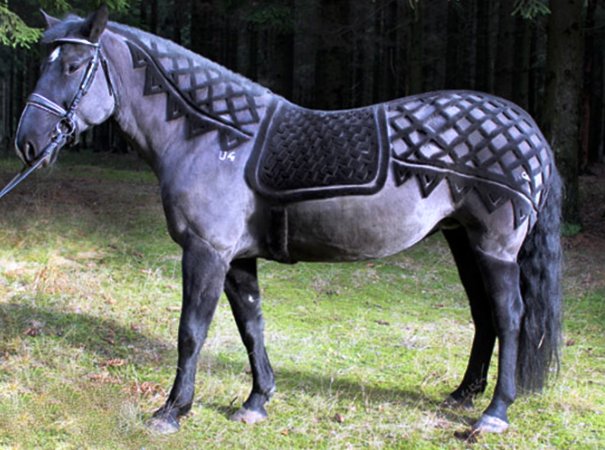 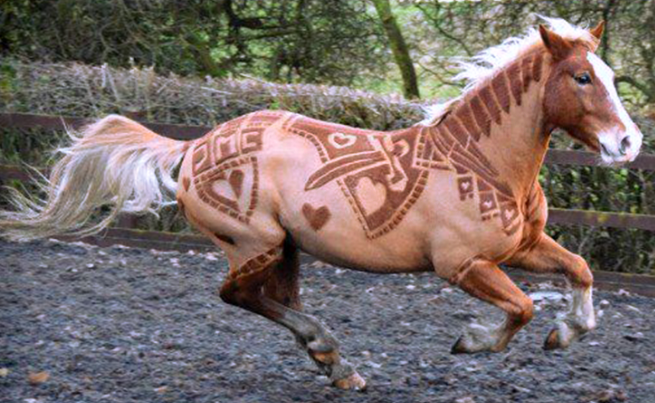 6. Тварини сімейства кінських: домашні коні, поні, осли та мули
На відміну від жуйних тварин коні можуть безперервно пастися протягом багатьох годин, проводячи за цим заняттям у природних умовах по 14-16 год на добу. 
Природним розпорядком для них є поступове пересування з місця на місце при постійному поїданні трави. Завдяки цьому коні не лише годуються, а й фізично вправляються і за добу покривають великі відстані.
Коні полохливі і легко тікають, і це також необхідно брати до уваги.
У представників кінських грива та хвіст є природним захистом від несприятливих умов навколишнього середовища та комах, тому їх не слід збривати або коротко стригти.
Якщо для ідентифікації тварин недостатньо їх зовнішніх ознак, слід використовувати приймально-передавальні пристрої – транспондери (радіочастотний чіп). Крім того, для ідентифікації успішно застосовують нумеровані недоуздки з ярликами, що кріпляться на них.
7. Загальні вимоги до утримання птахів
Більшість видів пристосовані до використання відносно великих тривимірних просторів і одного або кількох типів рухової активності, що включає політ, ходьбу, біг, плавання або пірнання як під час пошуку їжі, так і під час міграції. Багато видів птахів високо соціальні, і наскільки можна їх слід утримувати постійними групами.
Птахи більшості видів дуже чутливі до протягів. Тому слід вживати заходів, які гарантують, що вони не змерзнуть. Слід зводити до мінімуму скупчення пилу та таких газів, як діоксид вуглецю та амоніак.
Усіх здорових дорослих перепелів та домашніх качок, гусей, курей та індиків слід утримувати при температурі від 15 до 25°С.
Якщо температура комфортна, курчата всіх видів рівномірно розосереджуються по огорожі та створюють помірний рівень шуму. Якщо курчата не шумлять, то їм може бути дуже жарко, а якщо видають дуже багато шуму, то дуже холодно.
7. Загальні вимоги до утримання птахів
Для утримання здорового дорослого свійського птаха слід підтримувати відносну вологість від 40 до 80%.
Птахів слід утримувати соціально гармонійними групами, за винятком випадків, коли це є неможливим через проведення наукових процедур або з міркувань їхнього благополуччя. 
Слід дотримуватись особливої ​​обережності при перегрупуванні птахів або введенні в групу нової особини. У всіх випадках слід стежити за соціальною сумісністю членів групи.
Більшість видів птахів соціально активні частина року, і в них велике значення мають сімейні взаємини. Тому особливу увагу слід приділяти питанню формування стабільних та гармонійних груп.
7. Загальні вимоги до утримання птахів
Всі птахи, що особливо належать до видів, що проводять багато часу на ногах, наприклад перепели або курі, слід утримувати в клітинах з суцільною підлогою і підстилочним матеріалом. 
Клітини з решітчастою підлогою не рекомендуються. 
Птахи можуть бути схильні до проблем з нижніми кінцівками, наприклад, до відростання пазурів, скупчення посліду на лапах і до уражень підошви, наприклад, дерматиту подушечок пальців, внаслідок стояння на мокрому підстилі незалежно від типу підлоги.
Якщо потрібно проводити збір фекалій, то решітчасту підлогу слід розміщувати під сідалами.
7. Загальні вимоги до утримання птахів
Принципи годівлі птахів суттєво відрізняються, і слід брати до уваги тип корму, його зовнішній вигляд, а також спосіб та час роздачі.
Деяким видам птахів, зокрема зерноїдним птахам, необхідно надавати гравій відповідного розміру, оскільки він необхідний перетравлення їжі. Гравій слід регулярно замінювати. 
Для запобігання захворюванням кісток, пов'язаних з недостатністю харчування, птахам слід надавати кальцій і фосфор у найбільш підходящій формі та кількості, необхідному для певної життєвої стадії. Годівниці можуть бути прикріплені до стінки або стояти на підлозі.
На кожних 3-4 птахів повинна припадати одна напувалка, при цьому в одній клітці має бути не менше двох напувалок.
7. Загальні вимоги до утримання птахів
Підстилковий, гніздовий та абсорбуючий матеріали
Підходящим підстилом для пташиних клітин є матеріал, що володіє абсорбуючими властивостями, що не викликає пошкодження кінцівок, що має відповідний розмір частинок з мінімальною властивістю пилоутворення і не прилипає до ніг птахів. 
Наприклад, стружка з кори, біла деревна стружка, рубана солома або промитий пісок, але не наждачний папір. 
Підстилковий матеріал повинен підтримуватись у сухому пухкому стані, бути достатньо глибоким для розрідження та абсорбції фекалій.
7. Загальні вимоги до утримання птахів
Ідентифікація 

Перевагу слід віддавати нетравматичним або найменш травматичним методам ідентифікації, таким як реєстрація індивідуальних фізичних особливостей птиці, кільцювання роз'ємним або нероз'ємним кільцем, фарбування або знебарвлення пір'я. При використанні кільцювання як тимчасове маркування курчат, що швидко ростуть, необхідно регулярно перевіряти, щоб кільце не перешкоджало зростанню кінцівки.
8. Застосування сільськогосподарських тварин у дослідах
Корова (телята) знаходить собі спеціальне застосування для добування осіннього детриту за допомогою вакцинації тварини вісповим вірусом. Свіжі органи корови (а також кози, вівці), взяті з бійні, застосовуються для фармакологічних дослідів та в ендокринології (метод ізольованих органів).
Кінь є імунізаторною твариною, яка широко використовується як «фабрика» для вироблення різних антитоксичних та інших сироваток методом активної імунізації. У крові коня нормально є кілька дифтерійного антитоксину.
8. Застосування сільськогосподарських тварин у дослідах 
3. Баран (вівця) використовується для серологічних і бактеріологічних цілей. Зокрема відмиті еритроцити барана застосовуються як один з інгредієнтів при реакції Вассермана. Довгий час користуватися одним і тим же бараном не рекомендується, т.к. його еритроцити в такому випадку стають дуже крихкими і гемолізуються при додаванні фізіологічного розчину. 
4. Коза використовується для вивчення збудника мальтійської лихоманки (Micrococcus melitensis), якою заражаються люди від козячого молока. Еритроцити кози можна використовувати при серологічних реакціях замість еритроцитів барана.
8. Застосування сільськогосподарських тварин у дослідах
Птахів використовують у різноманітних цілях, включаючи фундаментальні, прикладні ветеринарні, медичні та токсикологічні дослідження. Найчастіше лабораторними птахами є домашні кури та індички, яких використовують для дослідження розвитку та як джерело біологічного матеріалу, наприклад тканин та антитіл. Домашній птах також є найчастішим об'єктом досліджень у галузі вивчення благополуччя птахів. Кур використовують у фармакології для визначення безпеки та ефективності препаратів, а перепелів та інших птахів частіше використовують у роботах з екологічної токсикології.
Курчата у стадії зародків є улюбленим об'єктом для культури тканин; служать важливим предметом експериментів з динаміки розвитку та в генетиці;